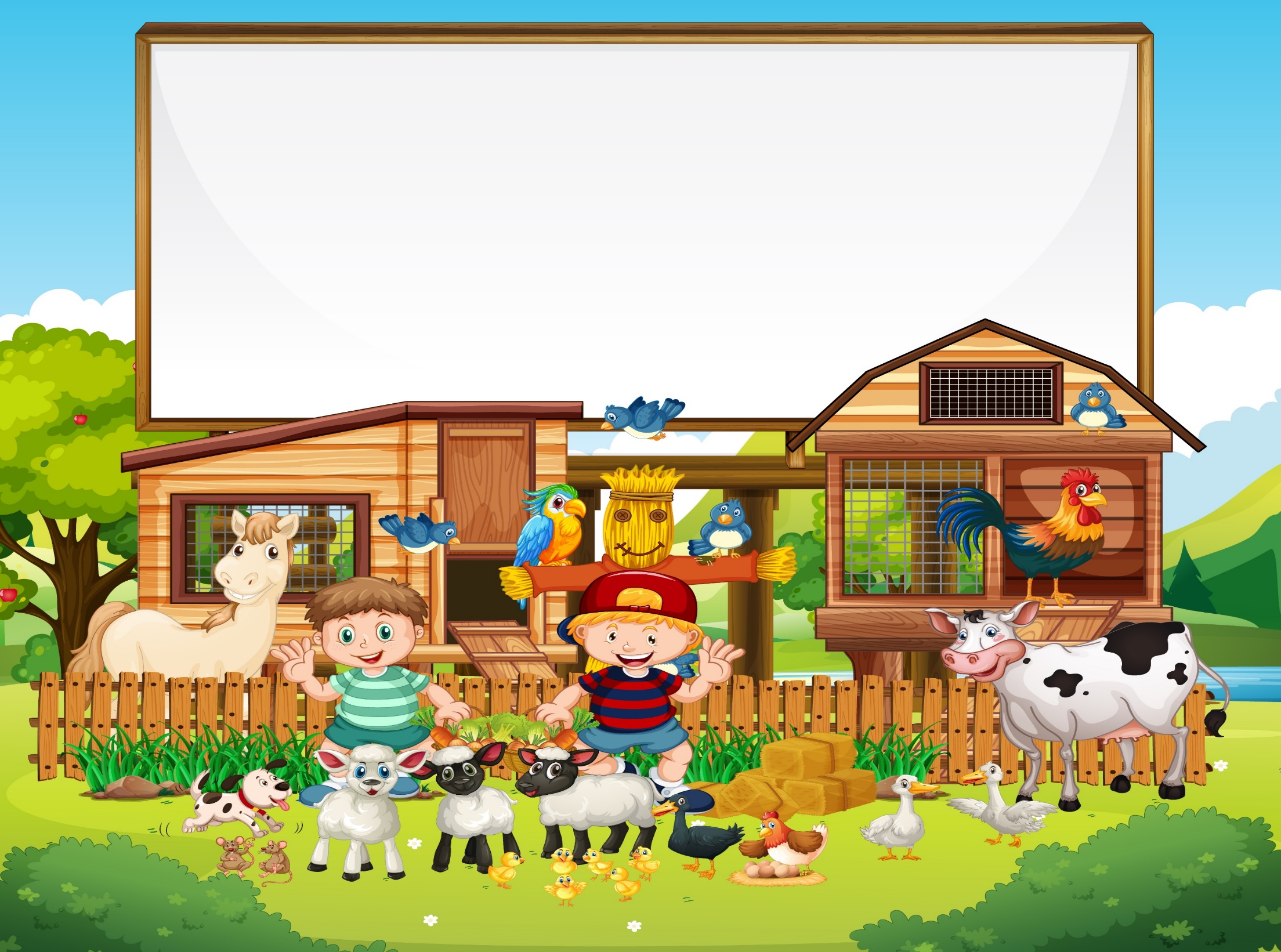 Chào mừng các con học 
sinh đến với tiết Toán
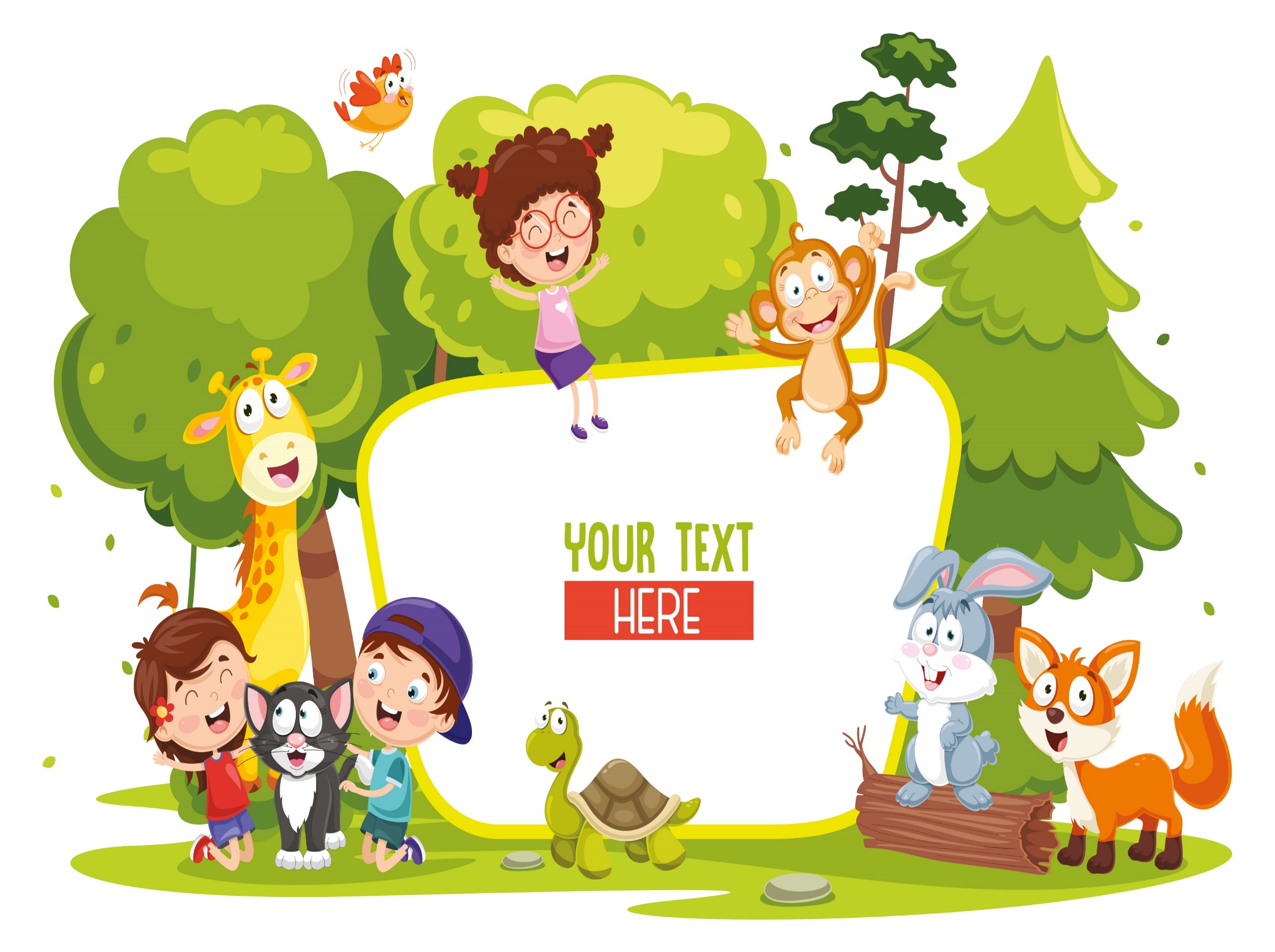 Khởi động
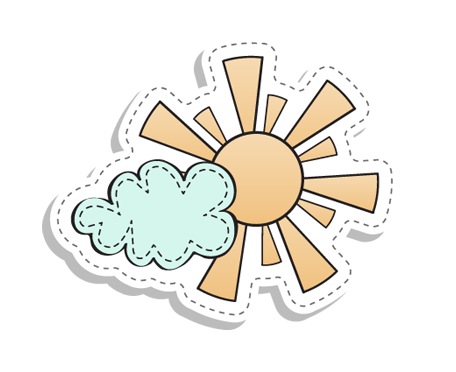 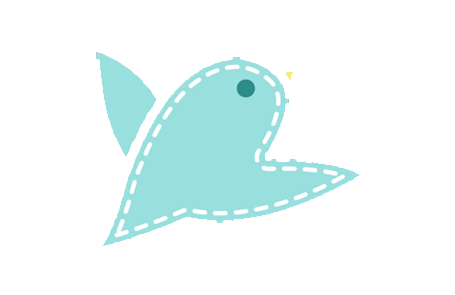 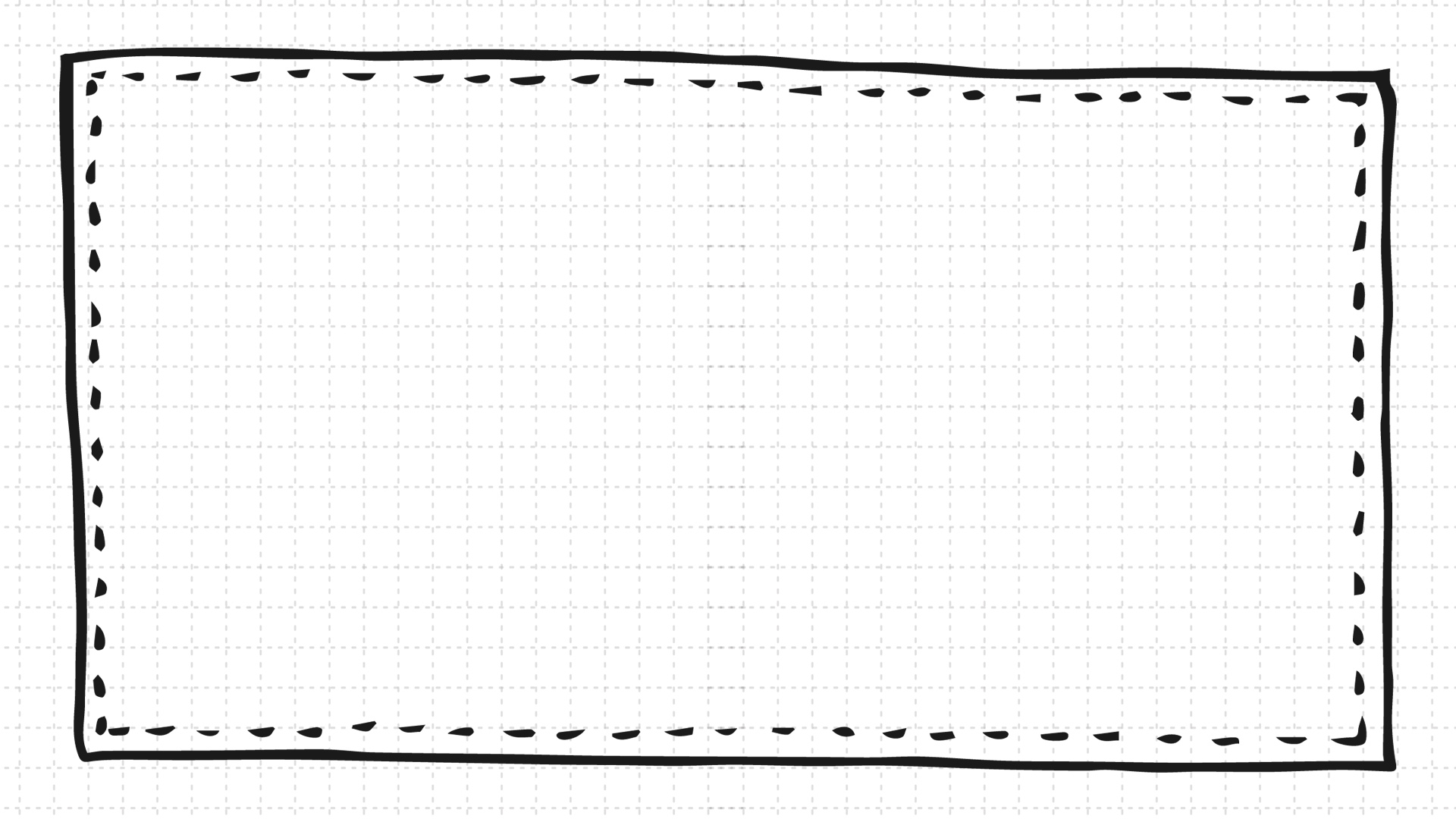 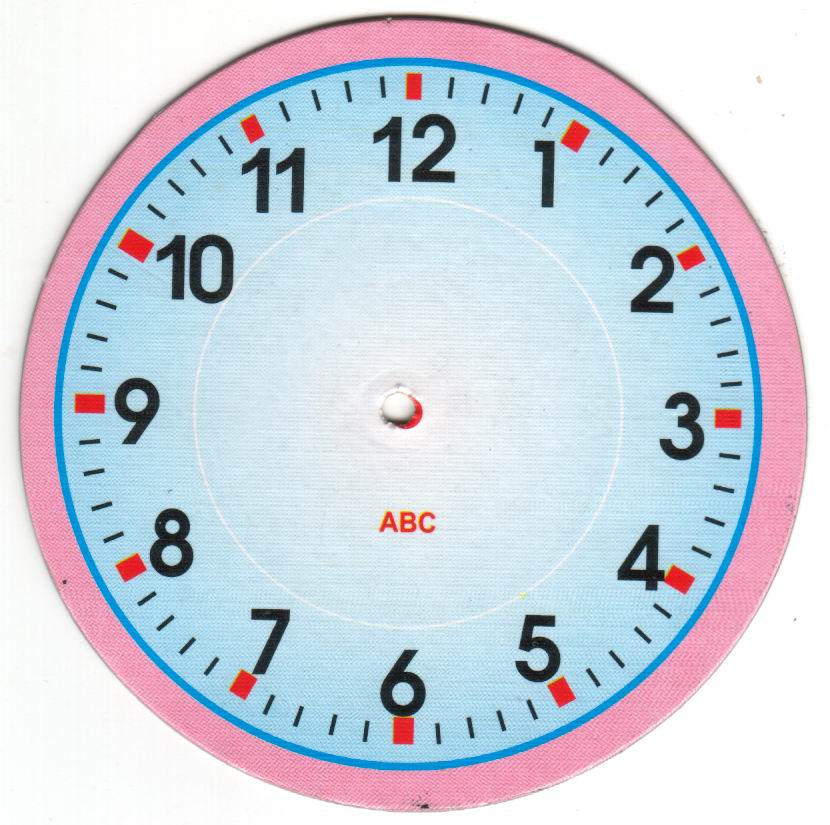 6 giờ 10 phút
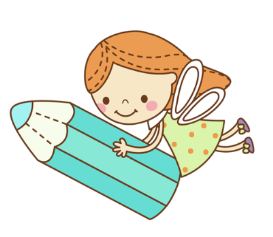 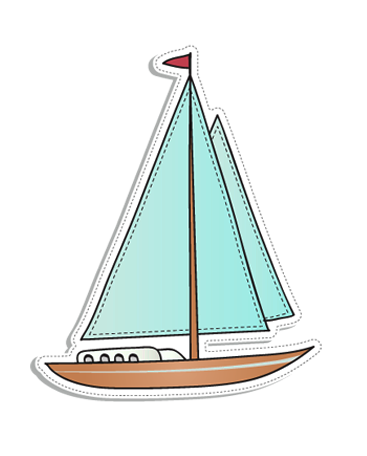 Kim giờ ở vị trí hơn số 6 một chút và kim phút chỉ số 2
Nêu vị trí của kim giờ và kim phút trên đồng hồ?
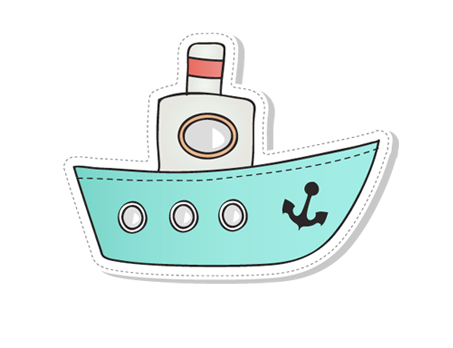 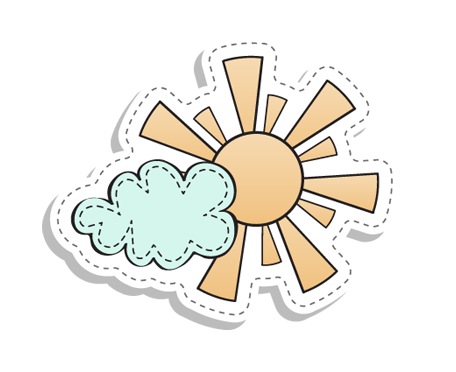 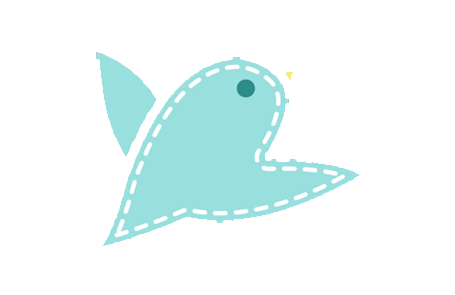 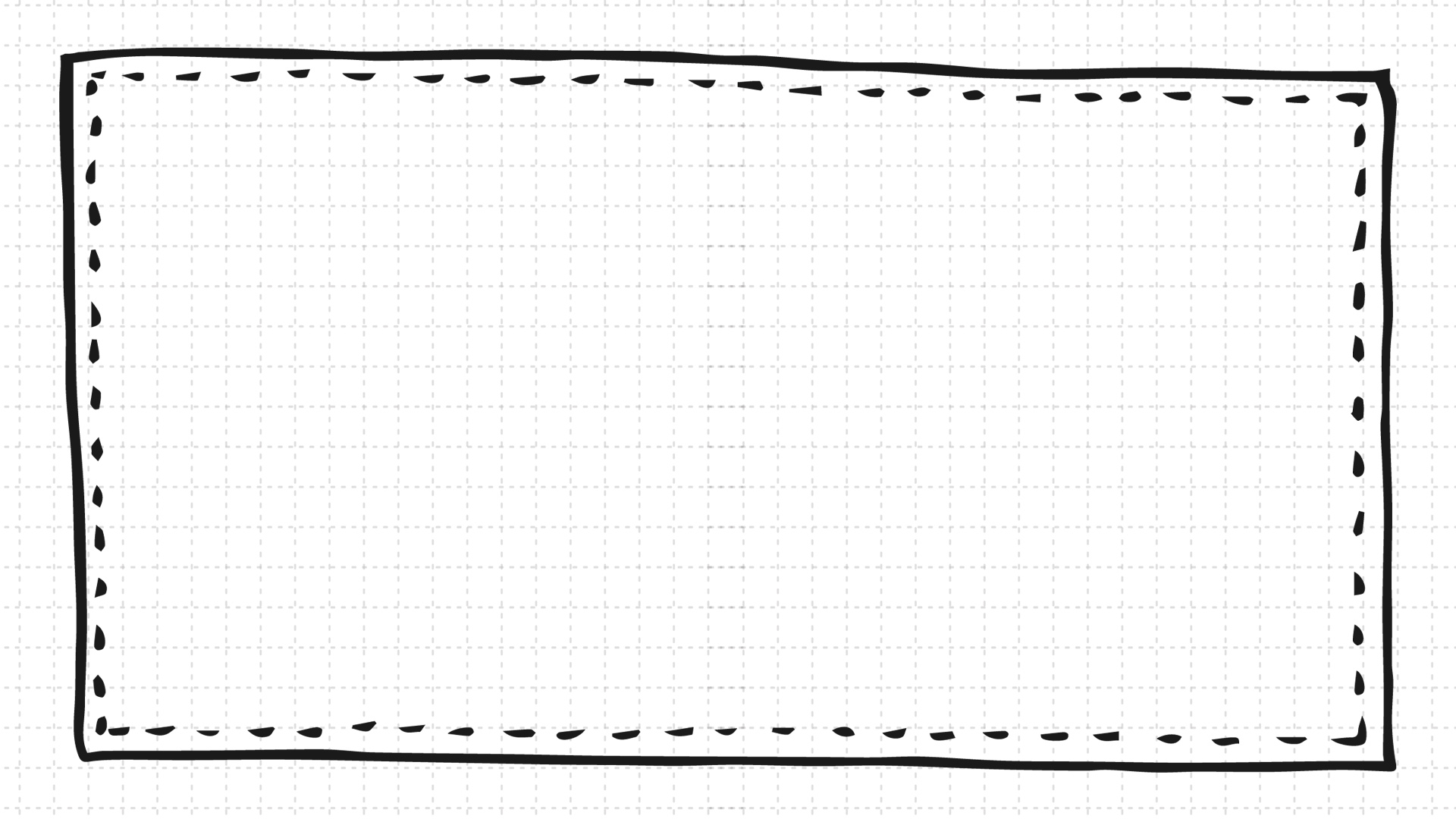 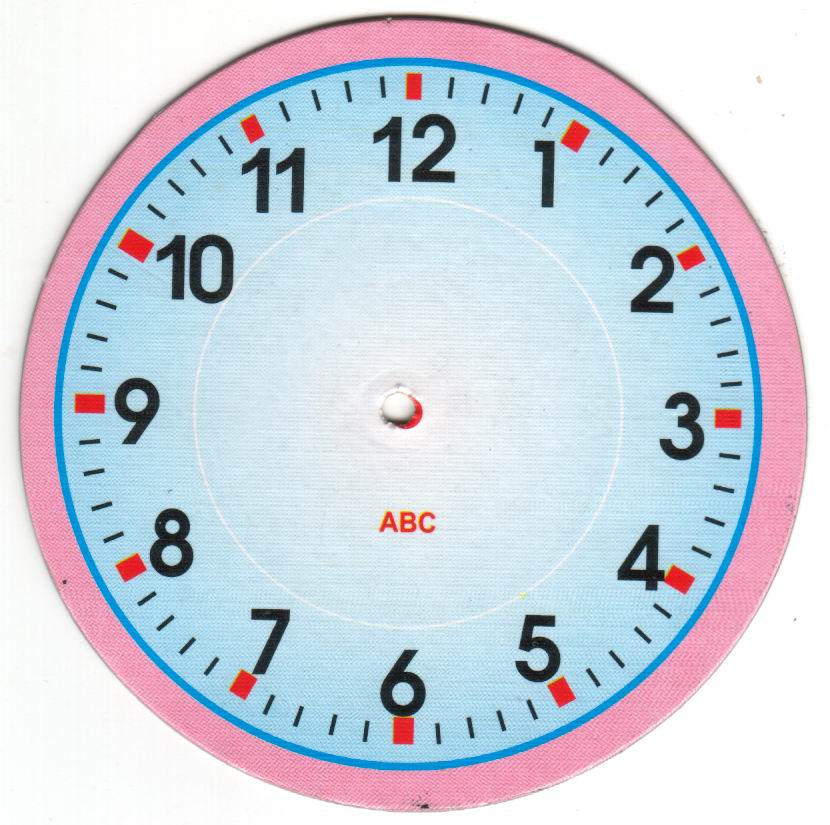 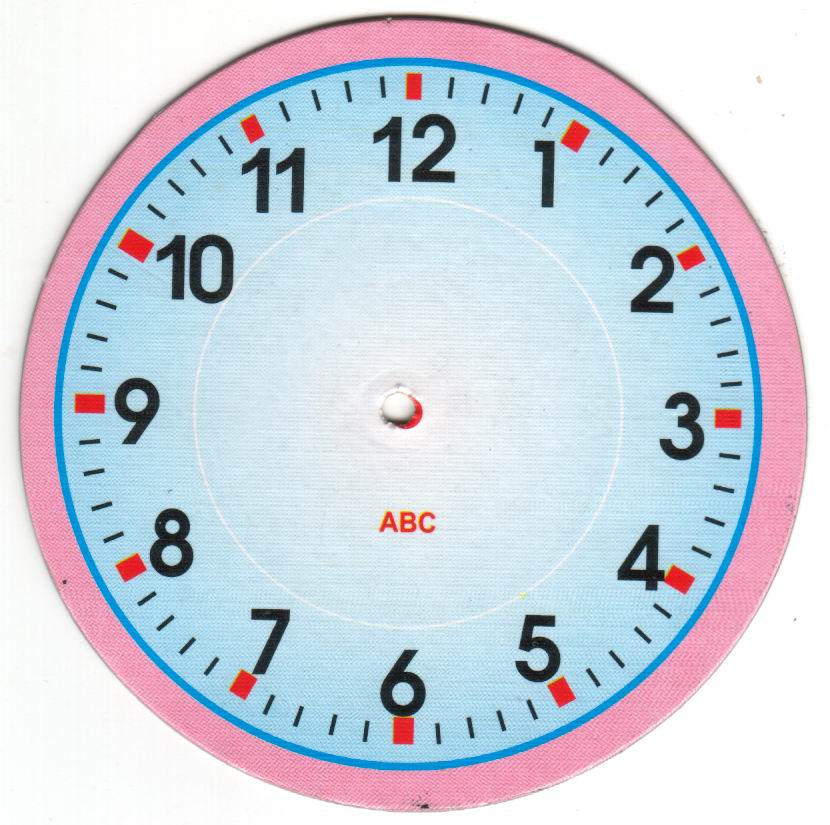 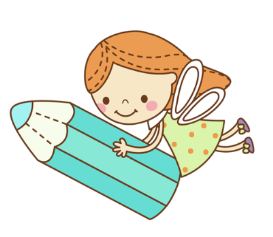 Kim phút của 2 đồng hồ này có gì đặc biệt?
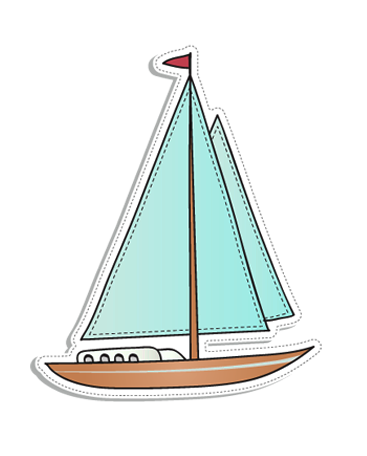 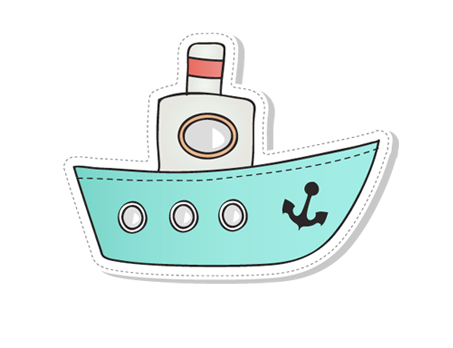 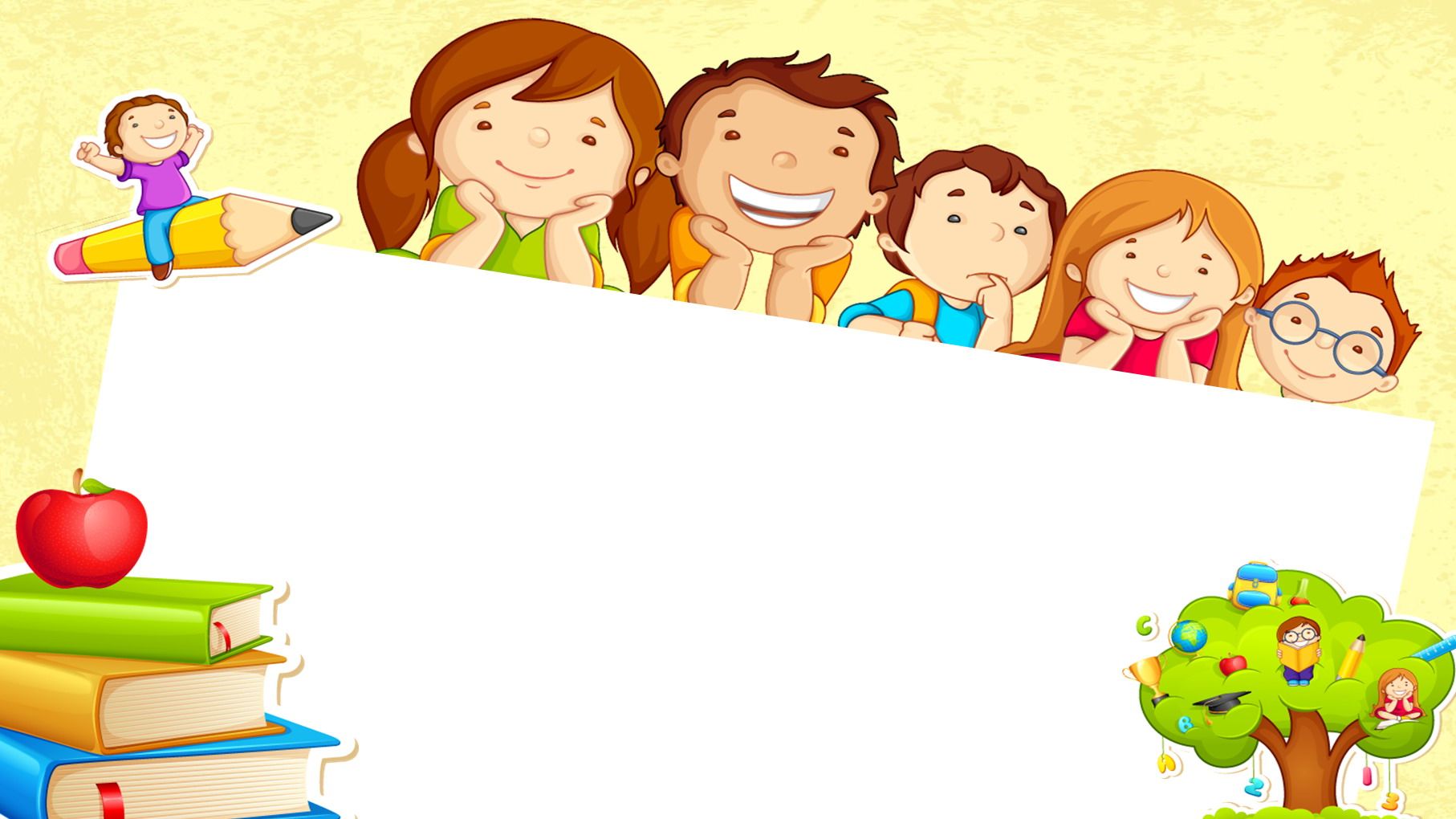 Thứ sáu  ngày 4  tháng 3 năm 2022
Toán
Thực hành xem đồng hồ
Thứ sáu ngày 4 tháng 3 năm 2022
Toán
Thực hành xem đồng hồ (Trang 125+126)
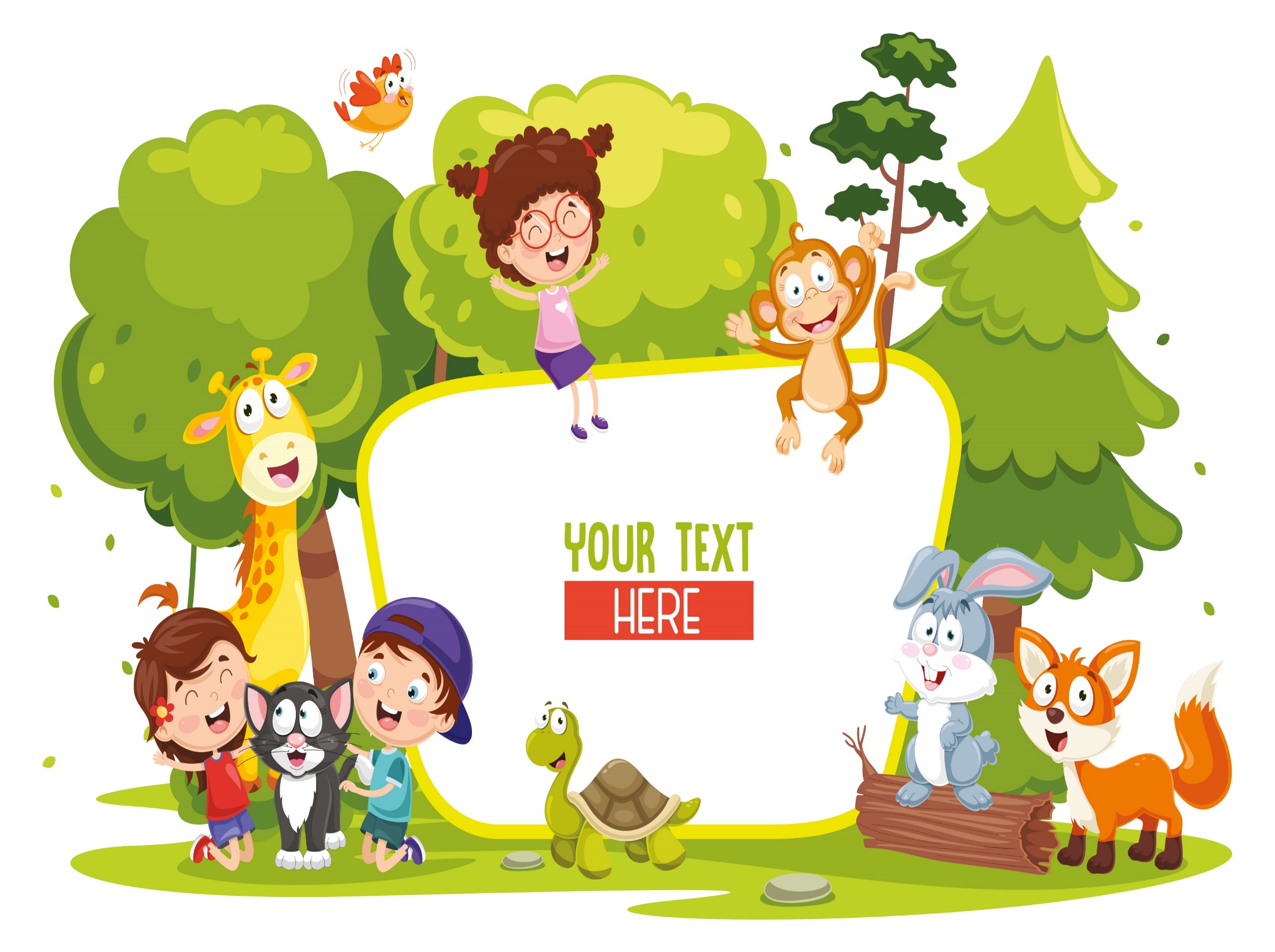 HÌNH THÀNH
KIẾN THỨC MỚI
1 phút
5 phút
Khi kim phút chạy từ số 12 đến số 1 tức là đồng hồ đã chạy được bao nhiêu phút?
2 phút
3 phút
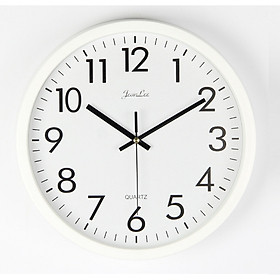 Từ số 12 đến số 1 
có mấy khoảng nhỏ?
Mỗi khoảng đó tương ứng với mấy phút?
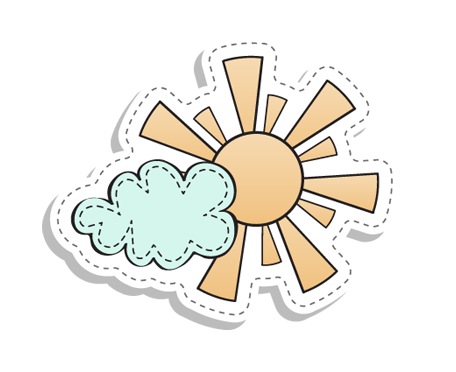 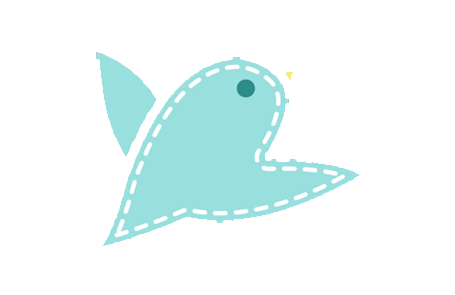 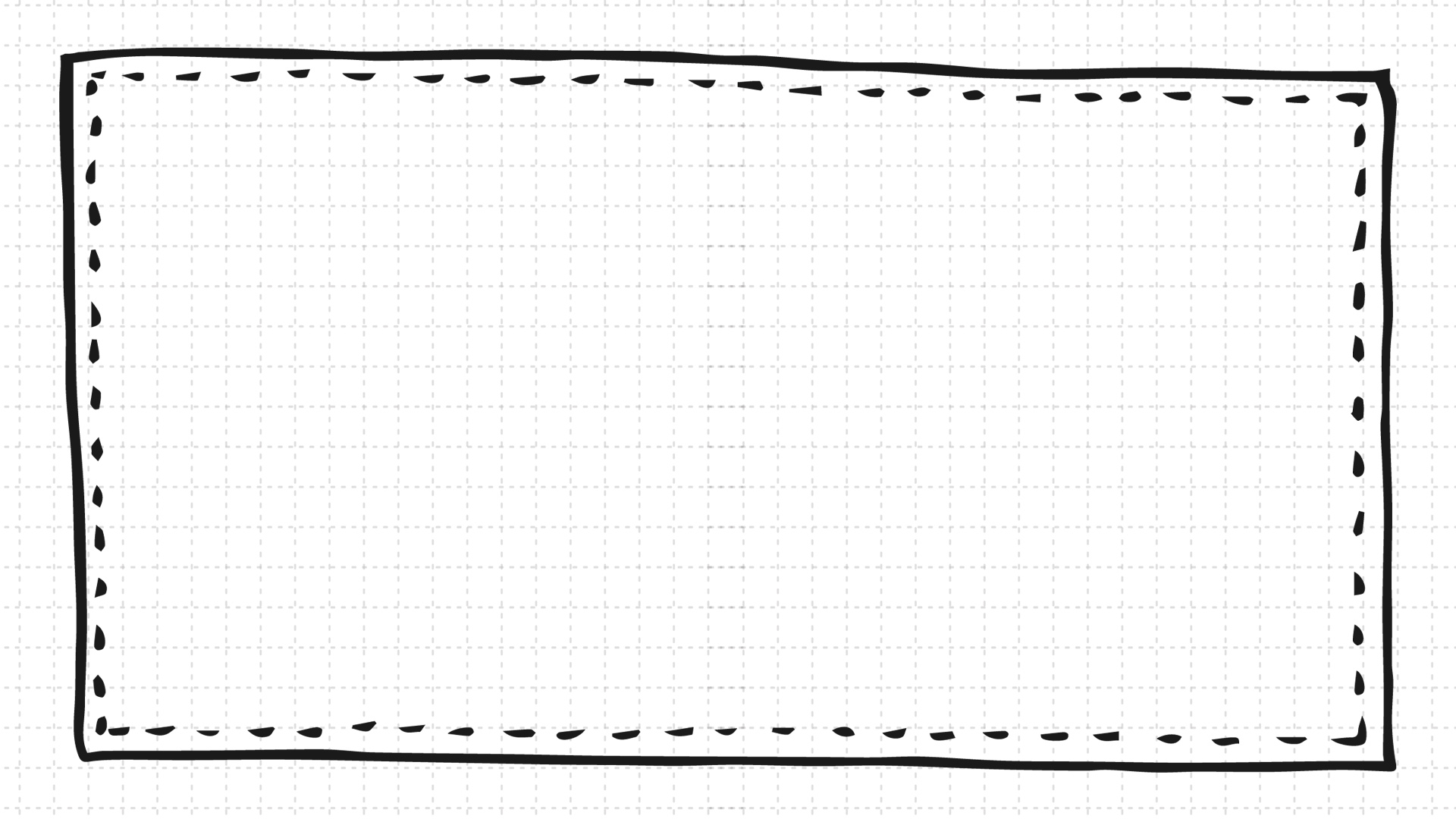 10 phút
* Đồng hồ chỉ mấy giờ?
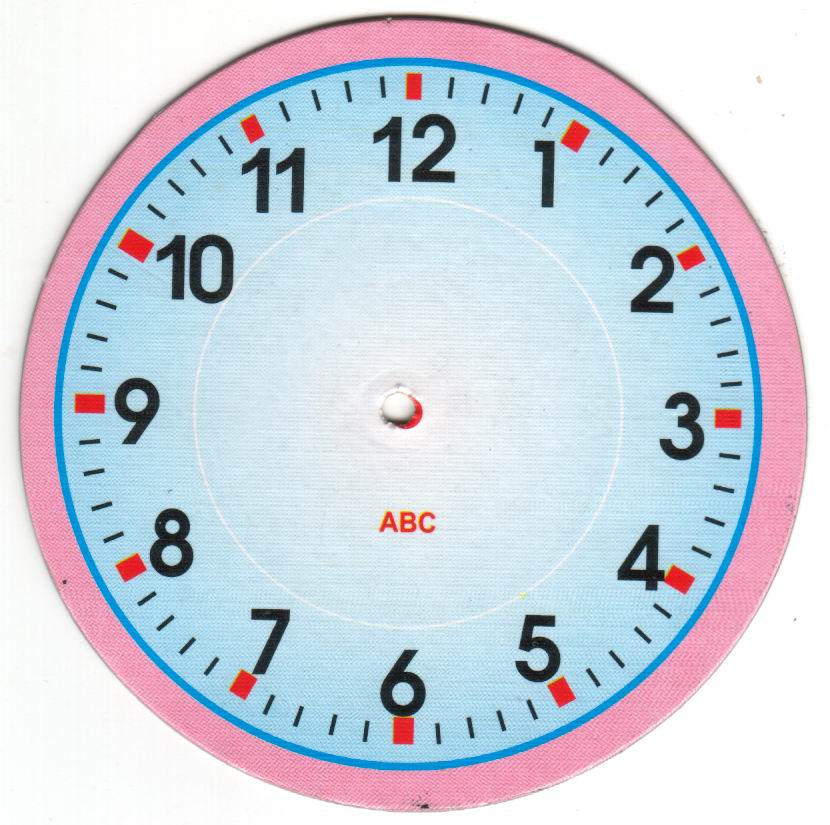 6 giờ 13 phút
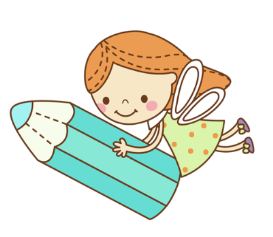 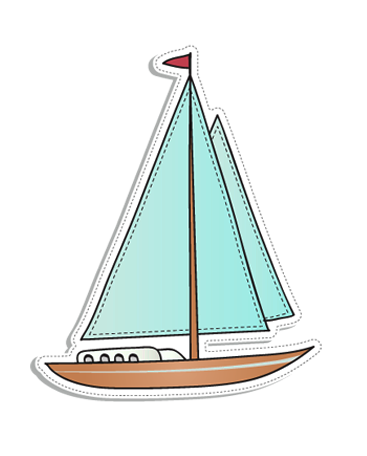 *Nêu vị trí kim giờ và kim phút của chiếc đồng hồ?
Kim giờ ở vị trí hơn số 6 một chút và kim phút chỉ hơn số 2 là 3 vạch
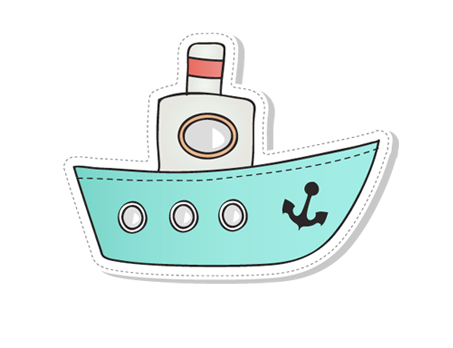 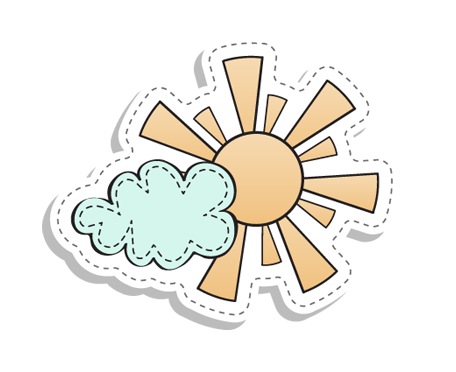 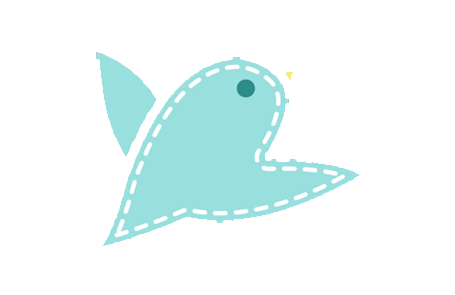 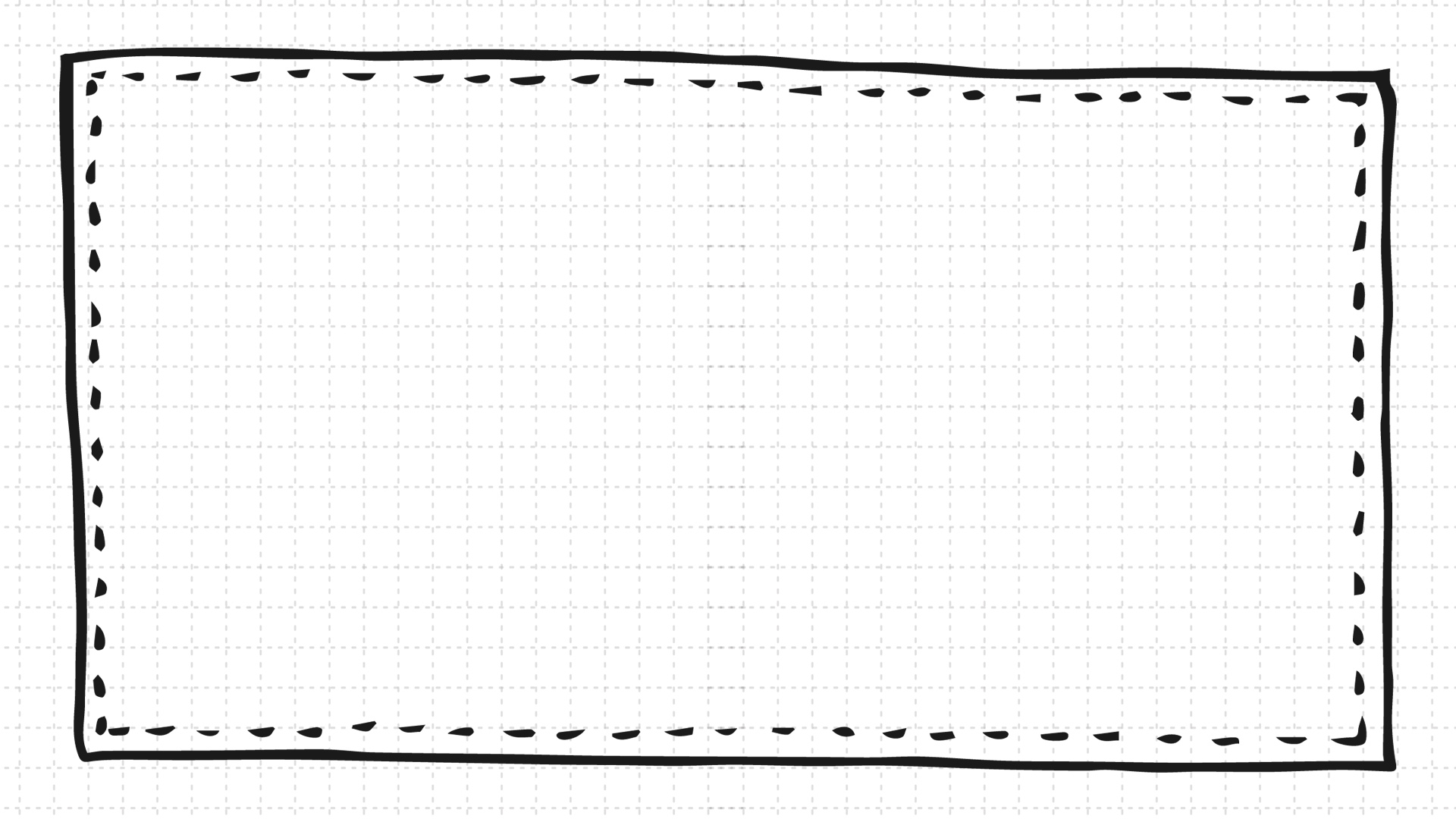 10 phút
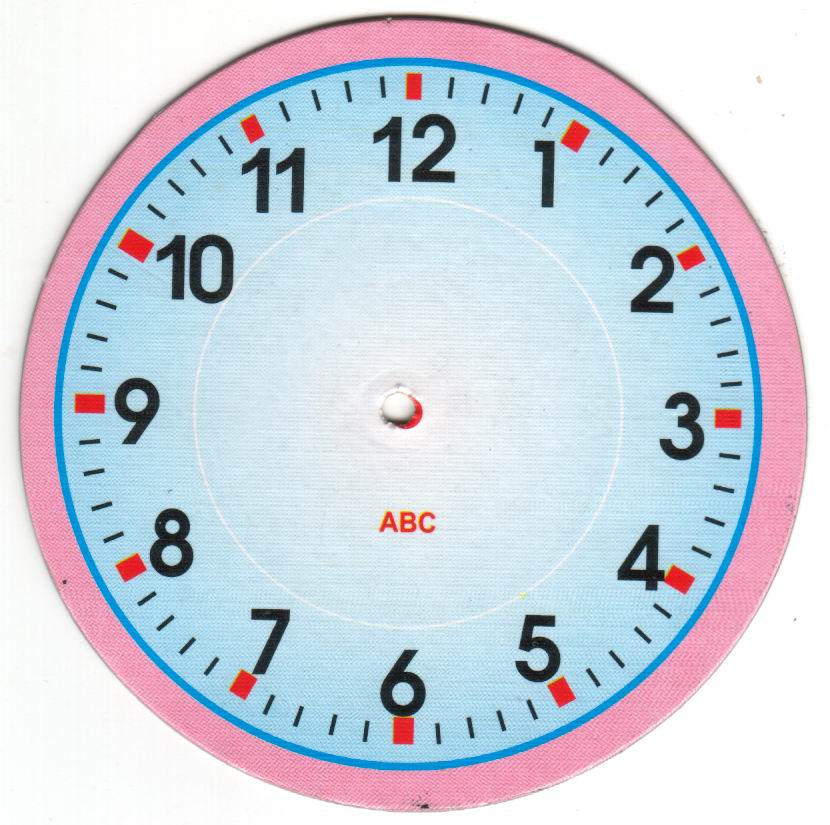 * Đồng hồ chỉ mấy giờ?
6 giờ 56 phút
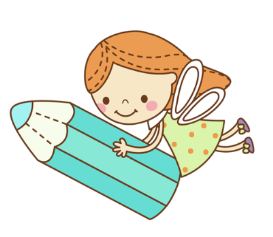 Hay:7 giờ kém 4 phút
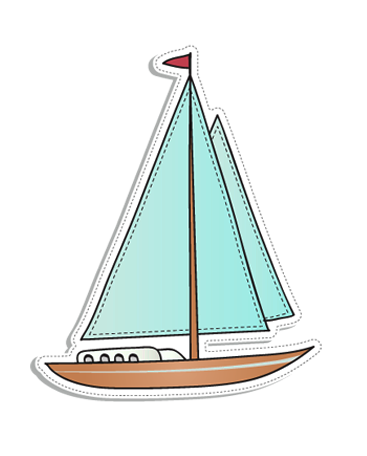 *Nêu vị trí kim giờ và kim phút của chiếc đồng hồ?
Kim giờ ở vị trí hơn số 6 và kim phút chỉ hơn số 11 là 1 vạch
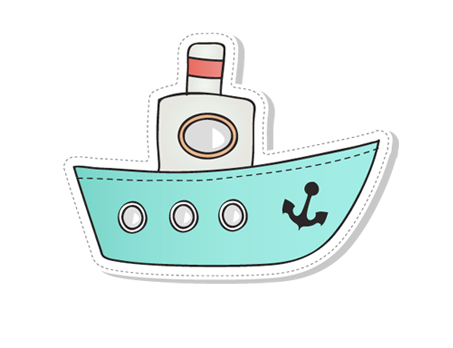 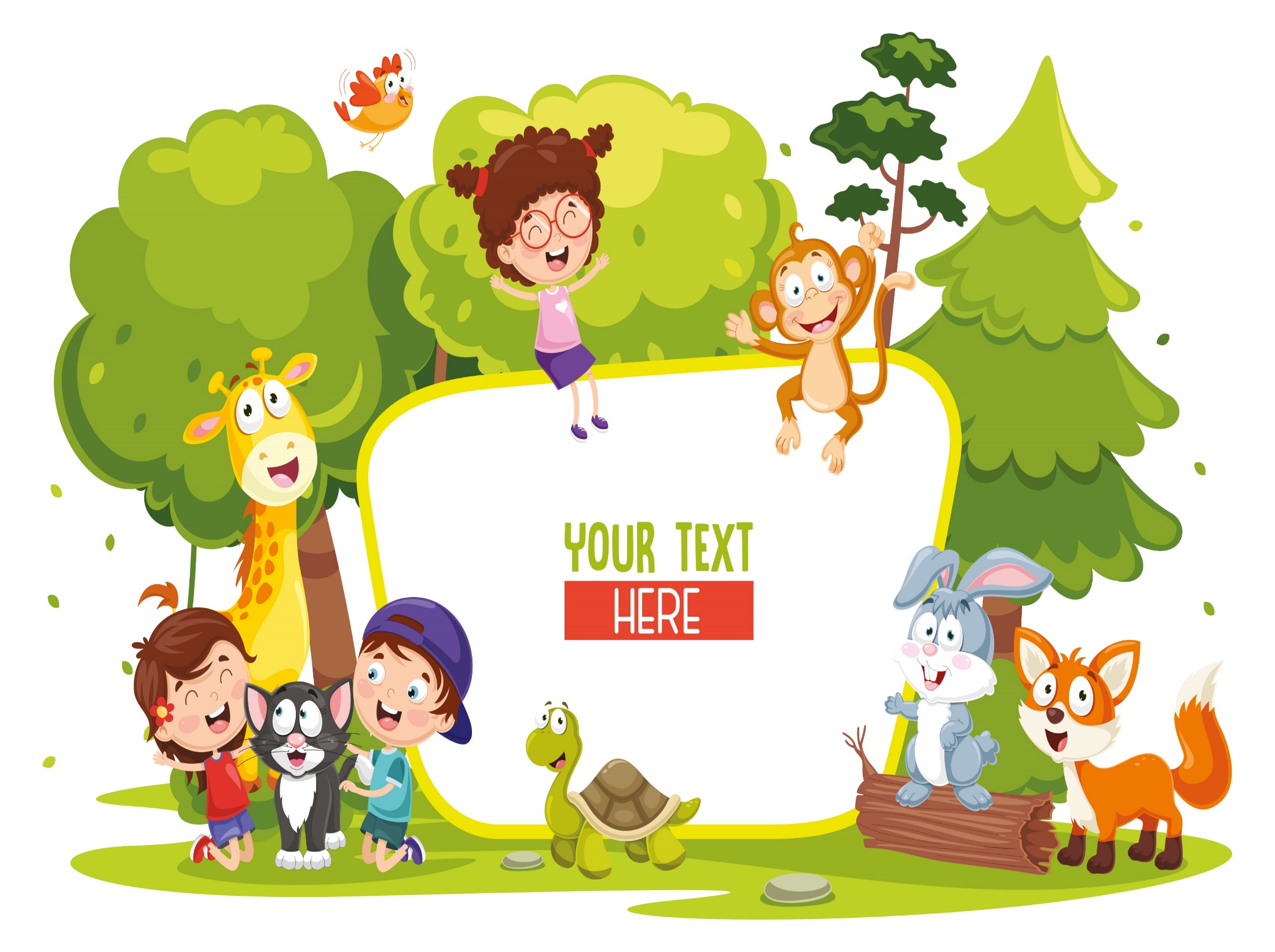 LUYỆN TẬP
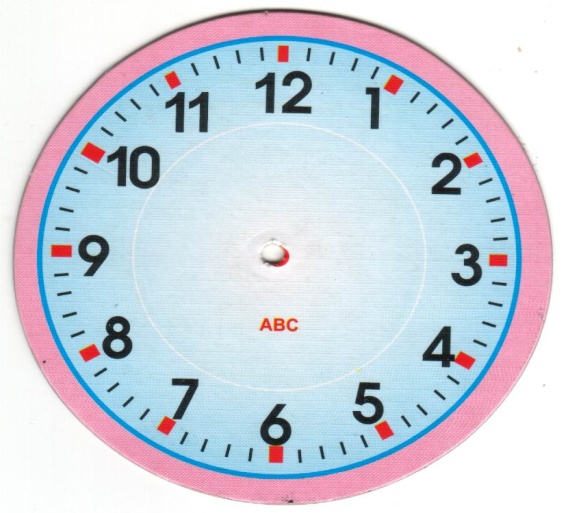 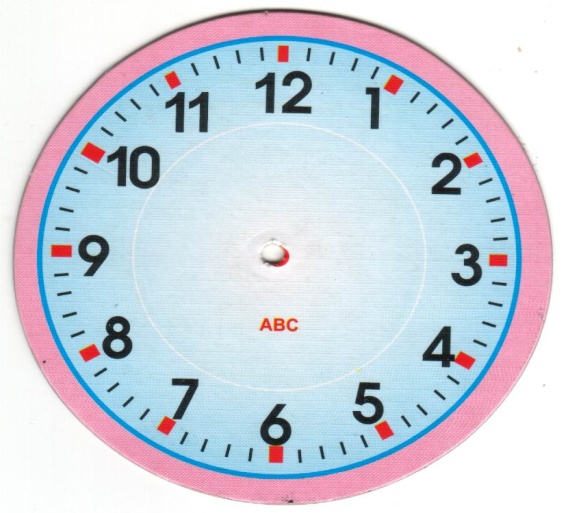 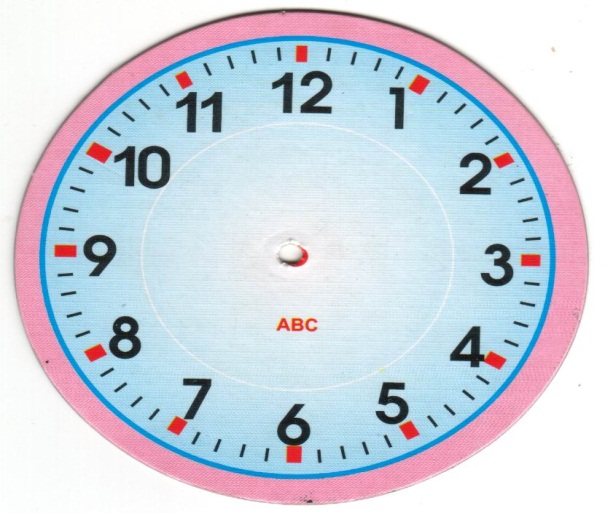 (V) Bài 1(Tr124): Đồng hồ chỉ mấy giờ?
C
B
A
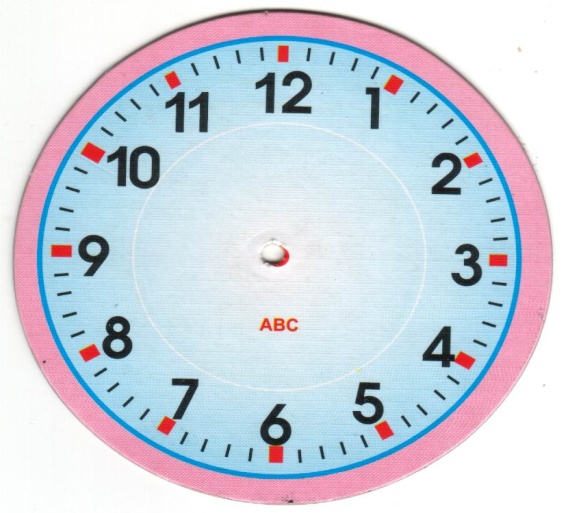 2 giờ 10 phút
5 giờ 16 phút
11 giờ 21 phút
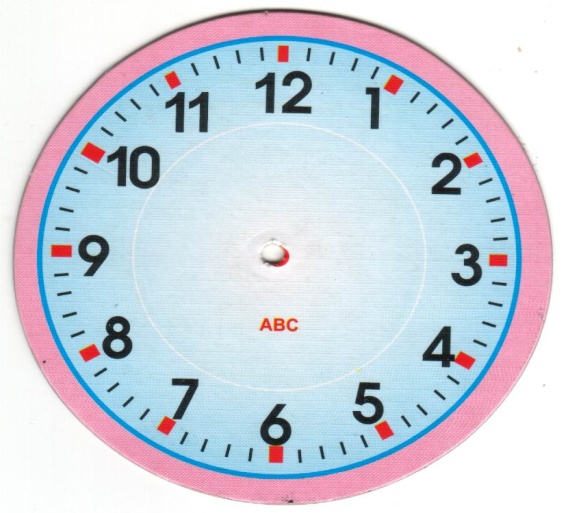 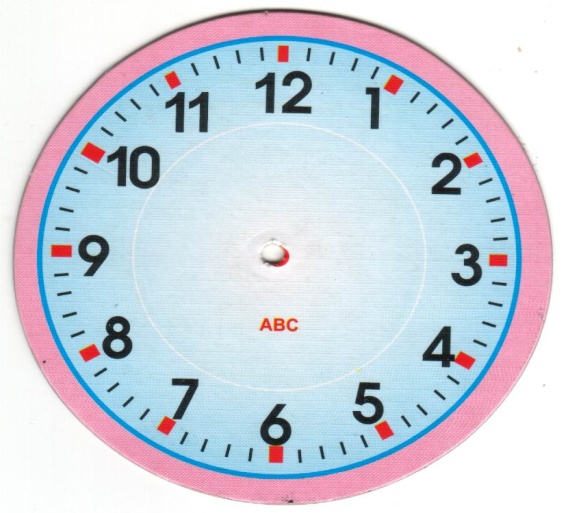 G
E
D
9 giờ 34 phút
10 giờ 39 phút
3 giờ 57 phút
Hoặc 11 giờ kém 21 phút
Hoặc 10 giờ kém 26 phút
Hoặc 4 giờ kém 3 phút
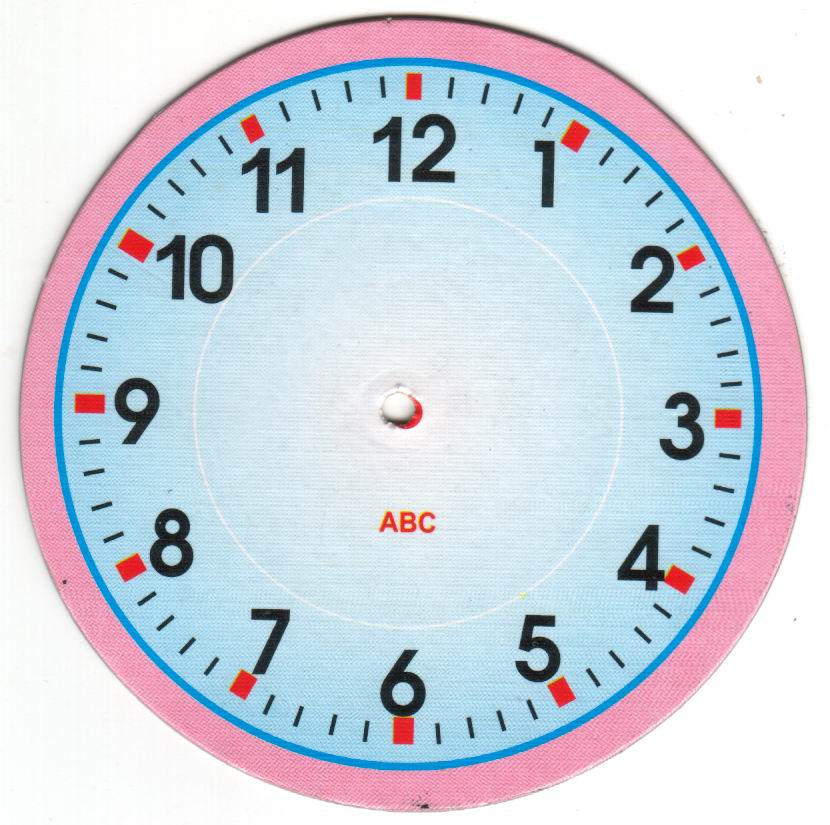 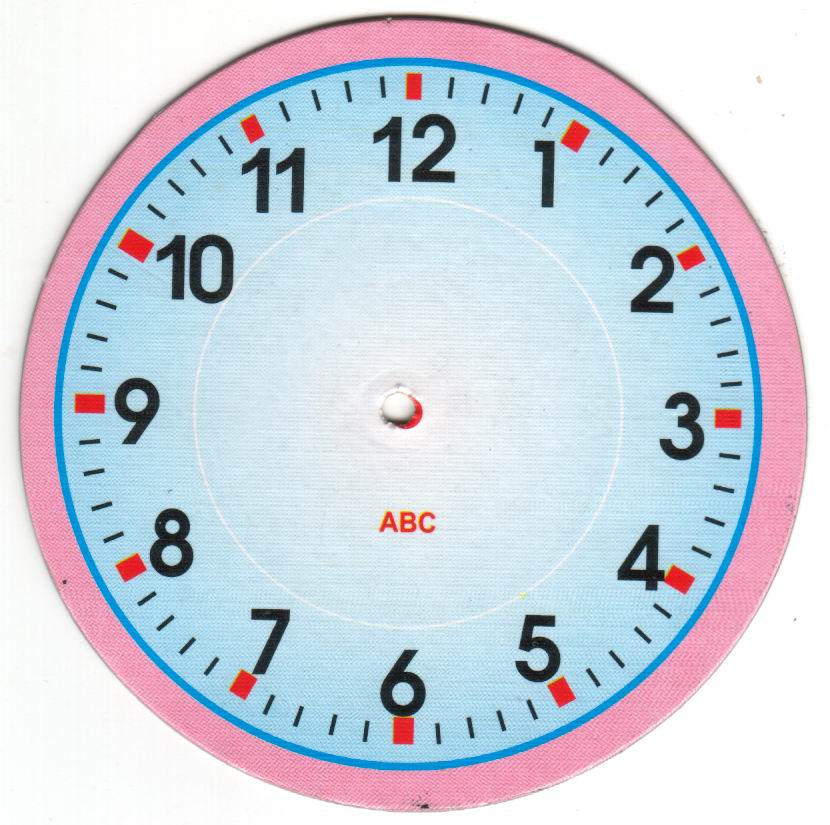 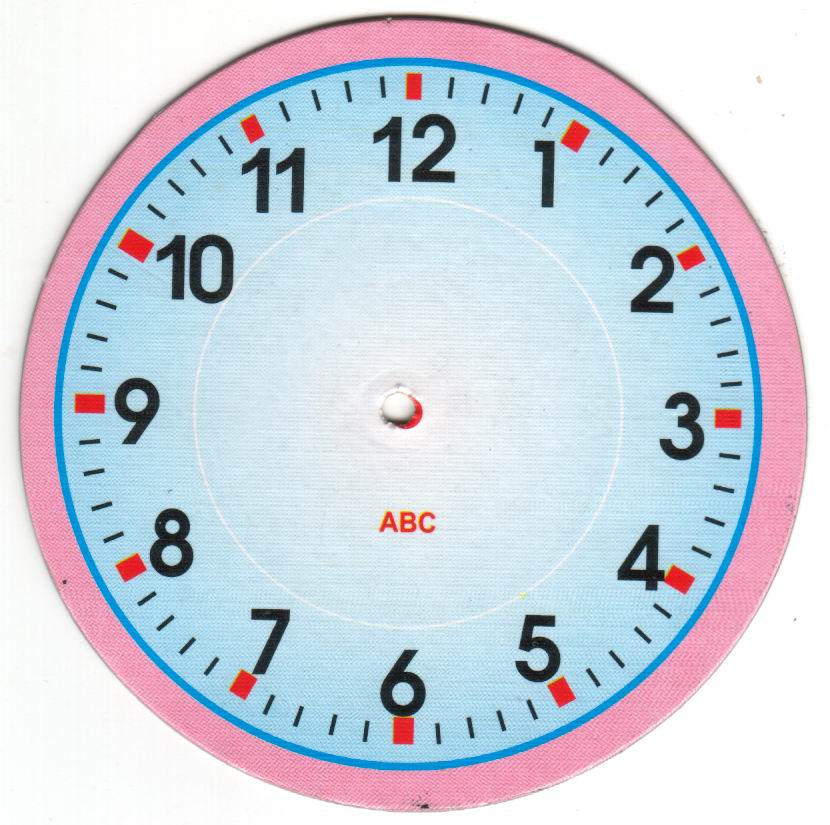 (S) Bài 2(Tr124): Đặt thêm kim để đồng hồ chỉ:
a) 8 giờ 7 phút
b) 12 giờ 34 phút
c) 4 giờ kém 13 phút
Bài 1 (tr125) Xem tranh rồi trả lời các câu hỏi sau:
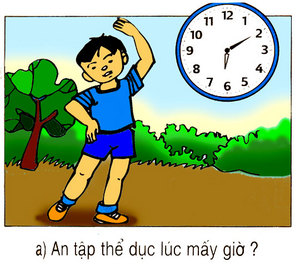 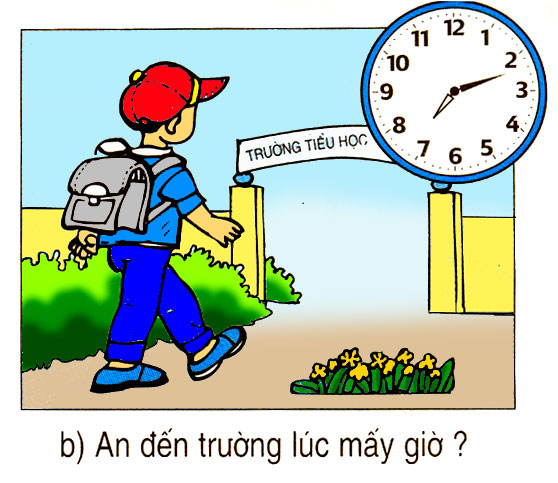 b. An đến trường lúc mấy giờ?
a. An tập thể dục lúc mấy giờ?
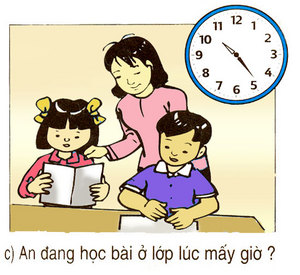 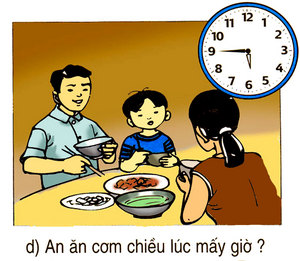 c. An đang học bài lúc mấy giờ?
d. An ăn cơm chiều lúc mấy giờ?
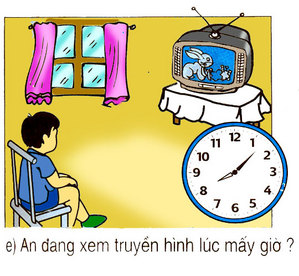 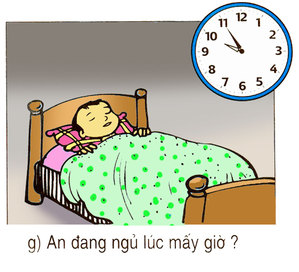 e. An xem truyền hình lúc mấy giờ?
g. An đang ngủ lúc mấy giờ?
1
Xem tranh rồi trả lời các câu hỏi sau:
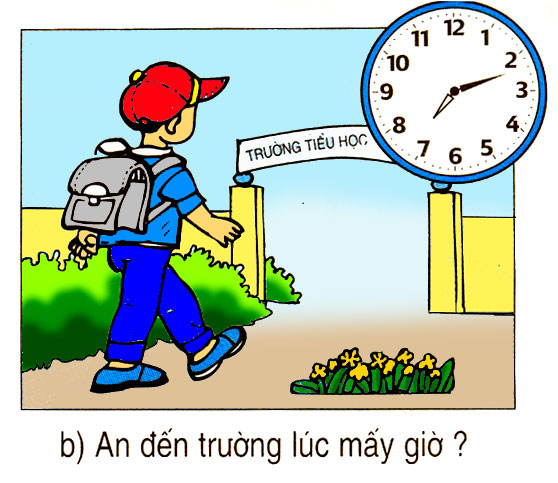 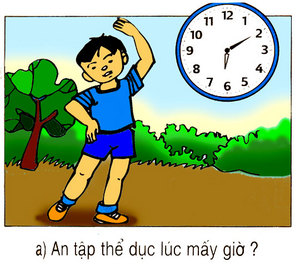 a) An tập thể dục lúc mấy giờ?
b) An đến trường lúc mấy giờ?
An tập thể dục lúc 6 giờ 10 phút
An đến trường lúc 7 giờ 12 phút
1
Xem tranh rồi trả lời các câu hỏi sau:
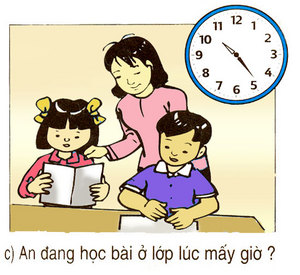 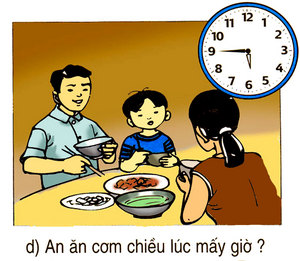 c) An đang học bài ở lớp lúc mấy giờ?
d) An ăn cơm chiều lúc mấy giờ?
An đang học bài ở lớp lúc
 10 giờ 24 phút
An ăn cơm chiều lúc 5 giờ 45 phút 
hoặc 6 giờ kém 15 phút.
1
Xem tranh rồi trả lời các câu hỏi sau:
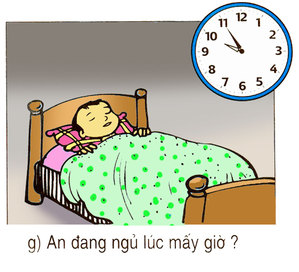 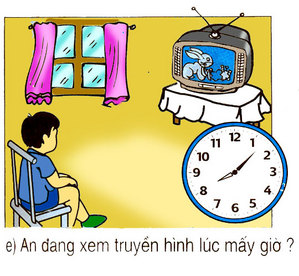 e)An đang xem truyền hình lúc mấy giờ?
g) An đang ngủ lúc mấy giờ?
An đang xem truyền hình lúc 8 giờ 7 phút.
An đang ngủ lúc 9 giờ  55 phúthoặc 10 giờ kém 5 phút.
Vào buổi chiều hoặc buổi tối hai đồng hồ nào chỉ cùng thời gian?
19:03
21:05
13:25
14:41
20:17
17:50
XII
XII
XII
XII
XII
XII
I
I
I
I
I
I
XI
XI
XI
XI
XI
XI
X
X
X
X
X
X
II
II
II
II
II
II
2
III
III
III
III
III
III
IX
IX
IX
IX
IX
IX
VIII
VIII
VIII
VIII
VIII
VIII
IV
IV
IV
IV
IV
IV
V
V
V
V
V
V
VII
VII
VII
VII
VII
VII
VI
VI
VI
VI
VI
VI
H
A
D
I
K
L
E
B
M
N
C
G
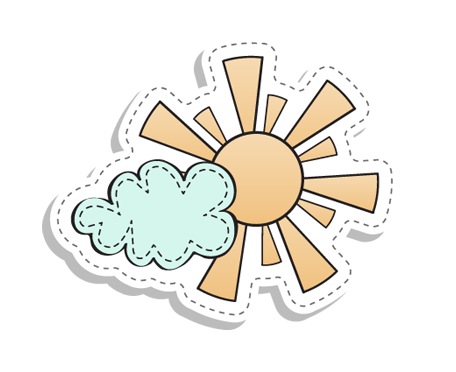 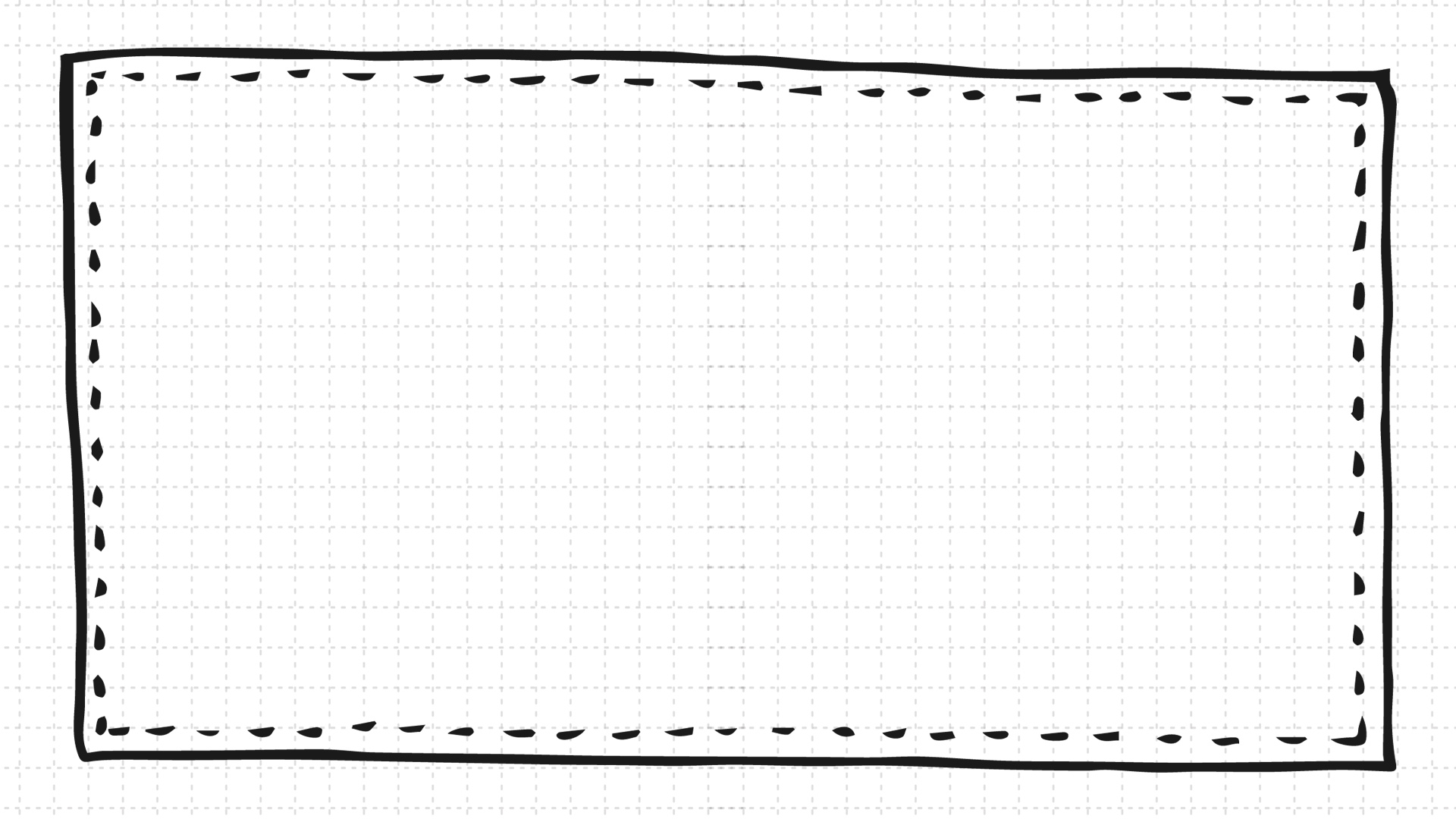 TIẾT HỌC KẾT THÚC!